ASPIRE
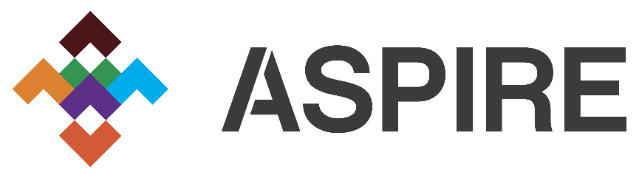 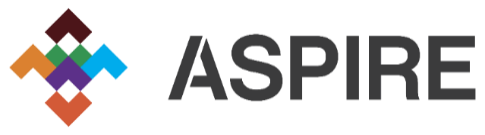 For Case Managers Use
This tool is intended to generate a conversation which results in the youth creating a goal.
Select areas of interest to the youth or those which require immediate discussion. 
Use Motivational Interviewing to elicit ideas and aspirations. 
Connect the discussion to past, present, and future interests. 
Allow the youth to write/draw in the workbook pages any thoughts and ideas. 
Print this workbook double-sided, and in color.
Use the discussion starters on the next page to assist in beginning the conversation.
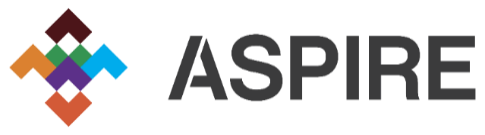 Discussion Starters to assist conversation*
*excerpts from Discussion Starters for Assessment / Case Managers, found on ASPIRE website toolkit
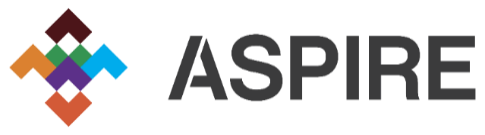 _______________________’s (name)ASPIRE Goal Workbook
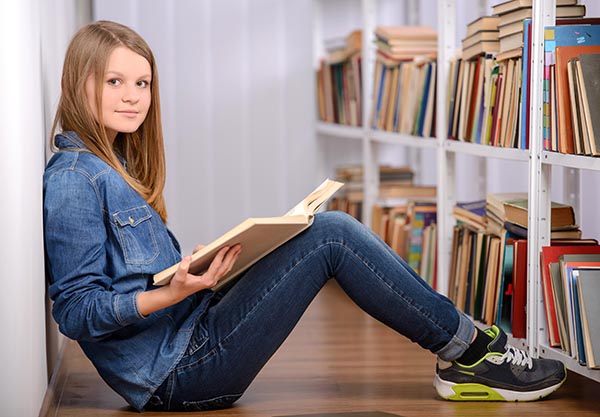 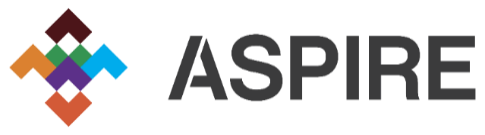 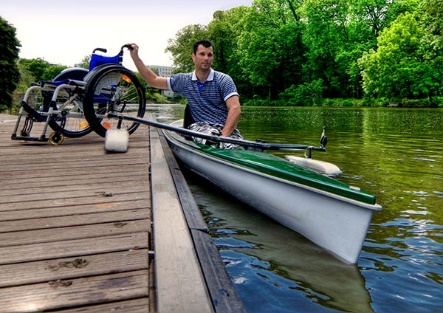 Fun
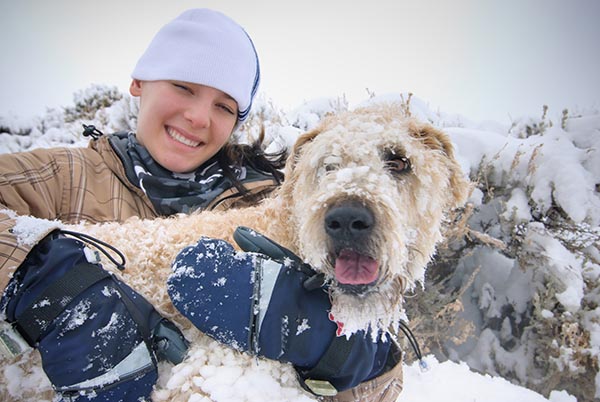 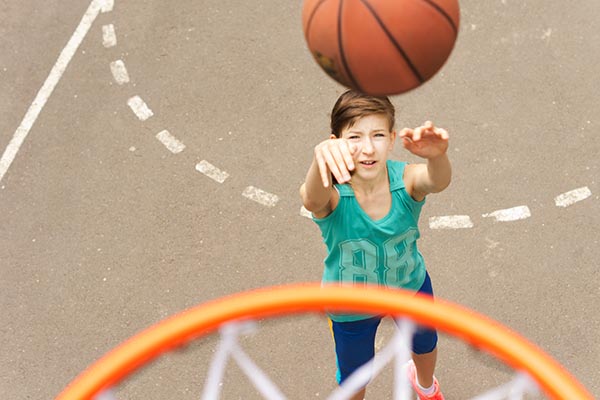 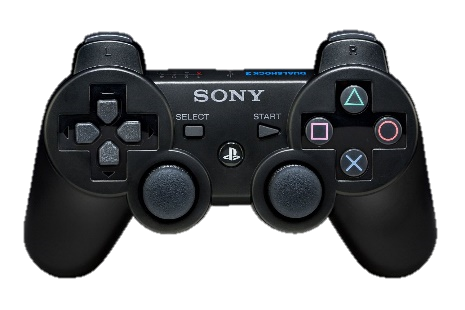 What do you like to do for fun?
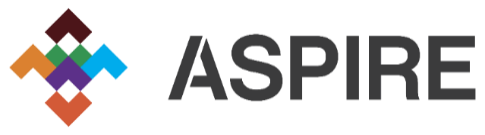 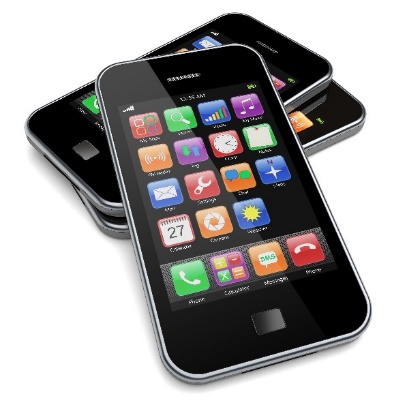 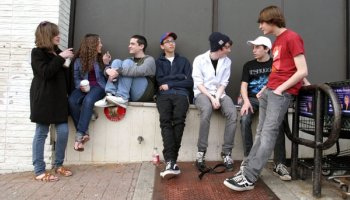 Cost of Fun
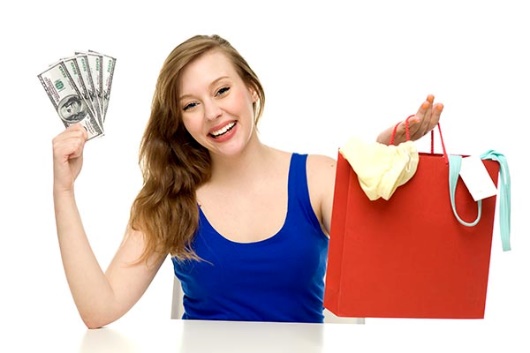 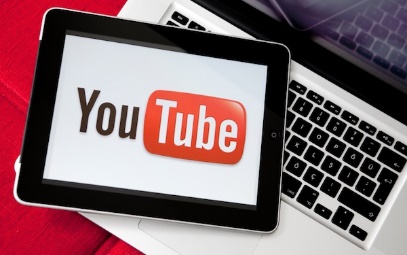 How do you pay for activities? In the future?
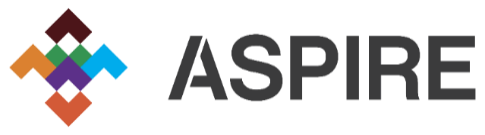 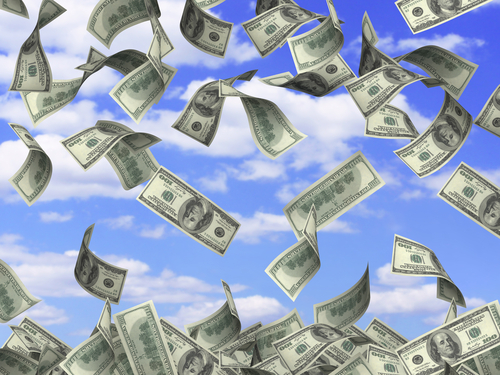 Money
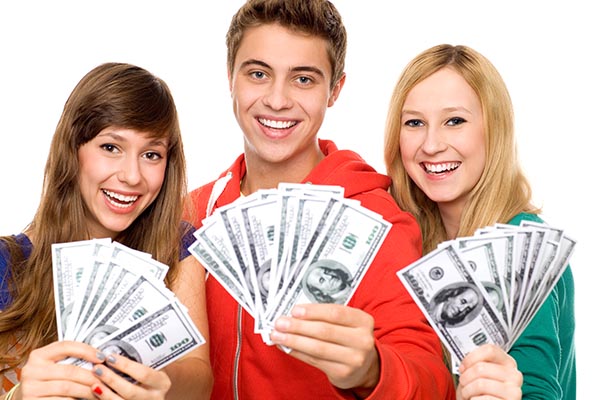 What kinds of things do you use money for?
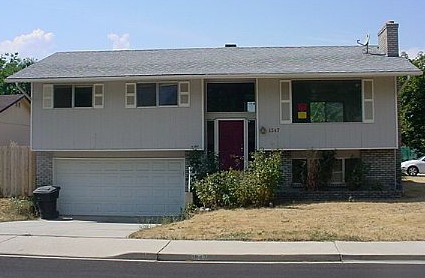 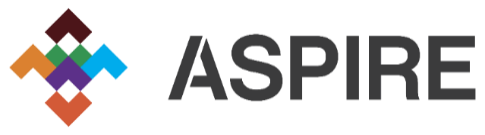 Place to Live
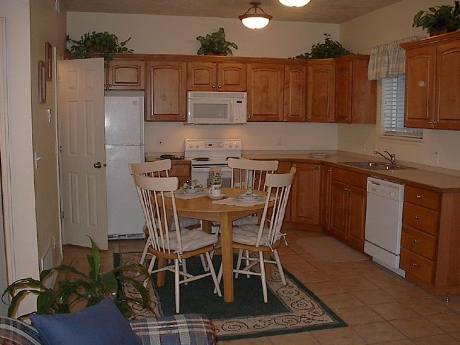 Would you like to move out someday? What would you like?
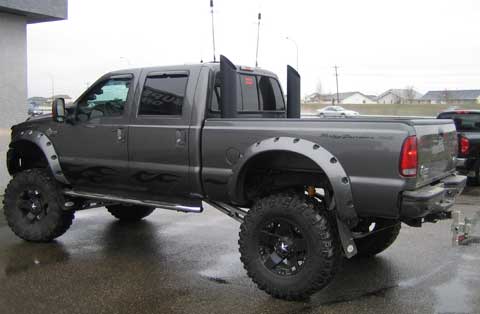 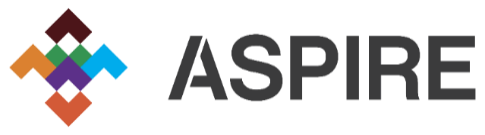 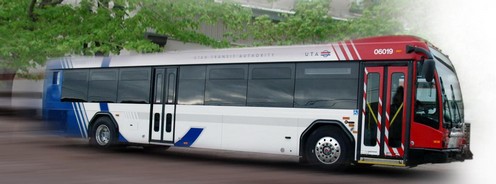 Go Places
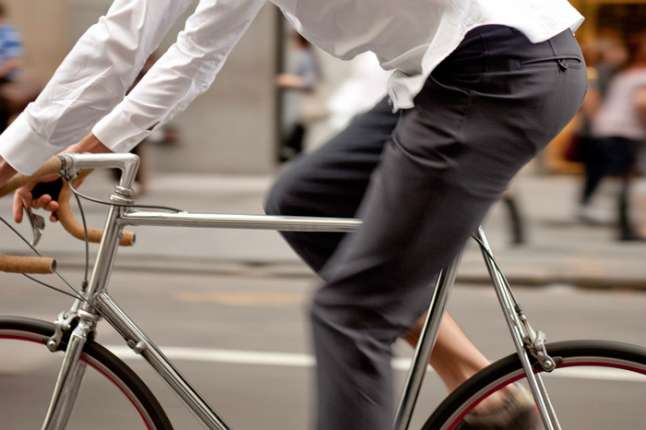 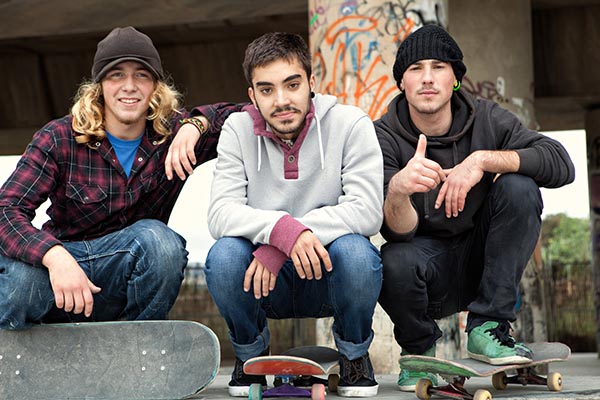 How do you get around right now? In the future?
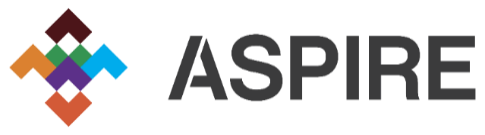 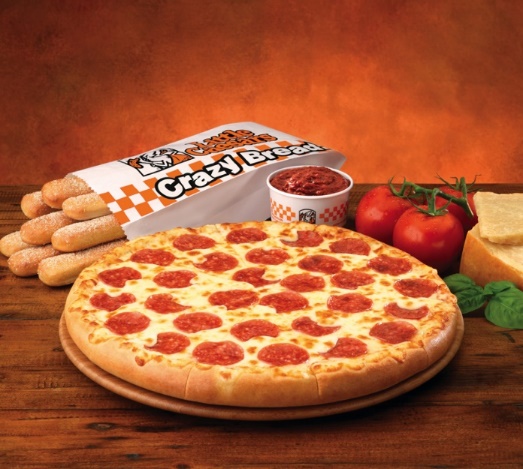 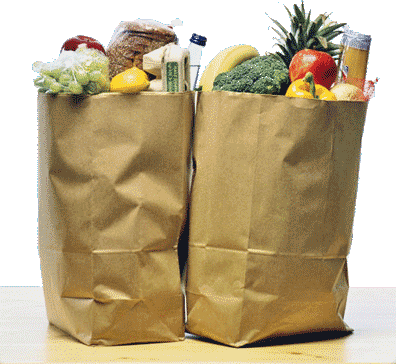 Buy Food
How do you get food now? In the future?
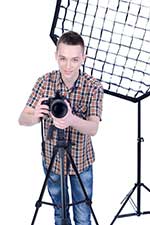 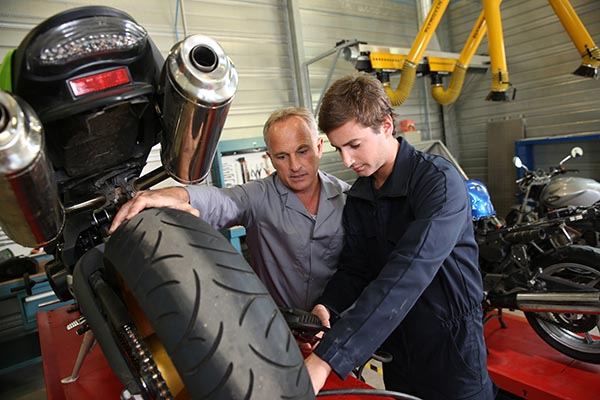 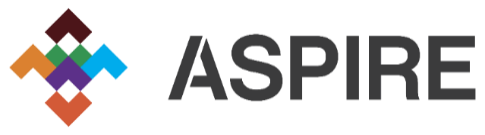 Work
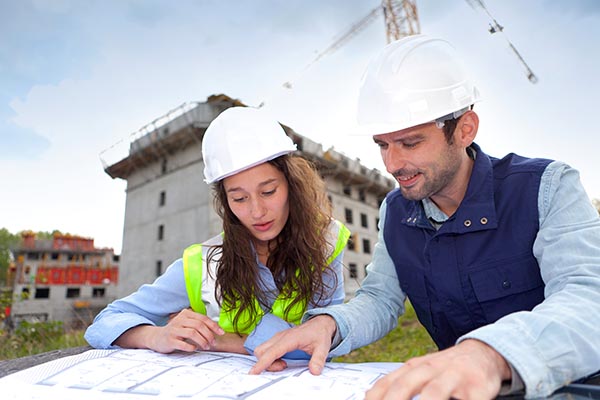 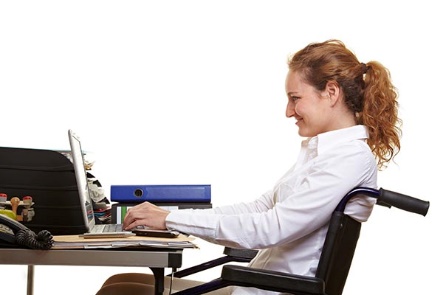 How can work make you happy?
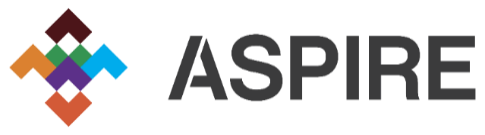 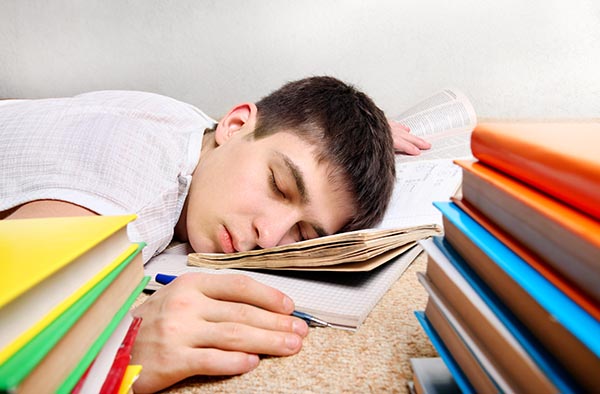 School
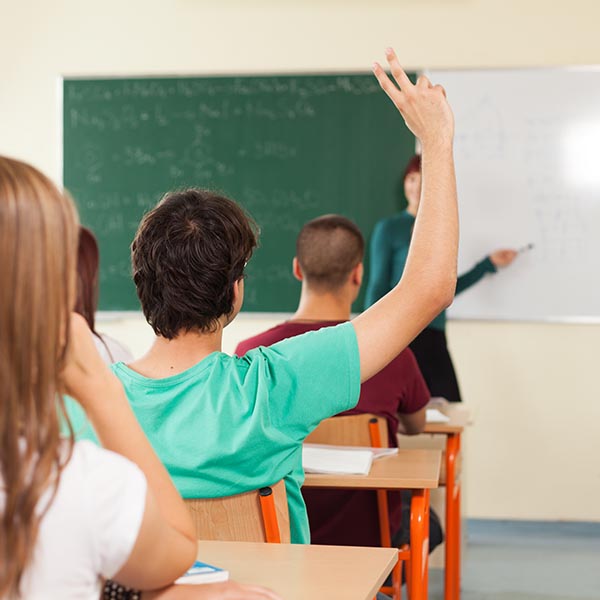 What do want from school?
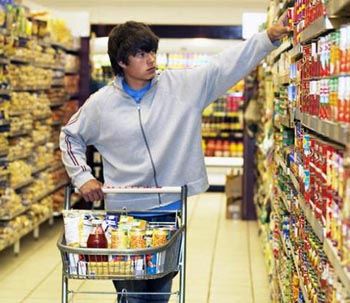 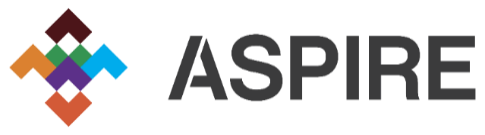 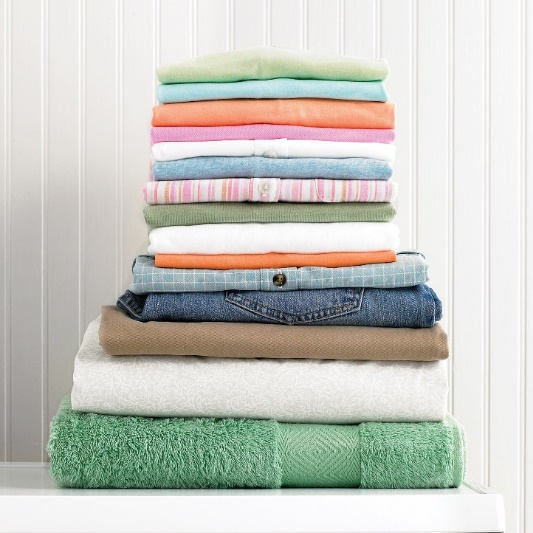 Home
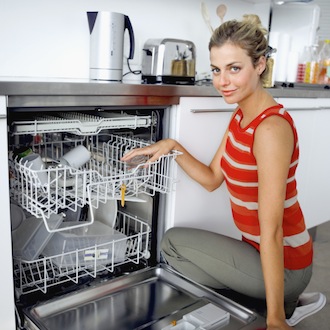 What do you want from home?
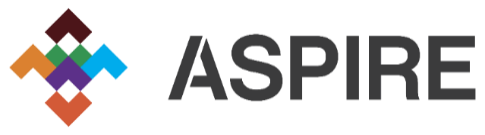 Make a Goal!
My goal:
My goal is:
Where I will work on my goal:
Who will help me reach my goal:
When will I reach my goal:
Why is this goal important to me:
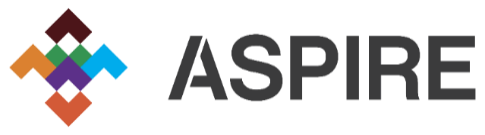 Steps to reach my goal:
Steps to reach my goal:
Goal
Start
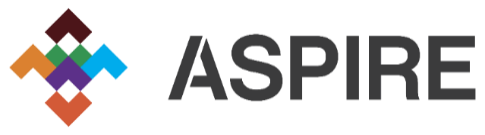 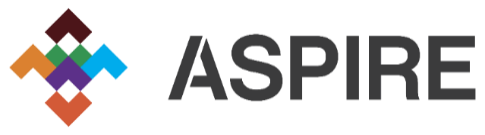 How will ASPIRE help:
Self-Determination
Financial Education
How will ASPIRE help?
Case Management
Parent Training
Benefits Planning
Youth Employment
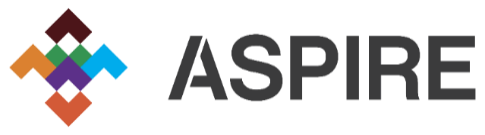 Disclaimer
The ASPIRE Initiative (Achieving Success by Promoting Readiness for Education and Employment) produced this document under a cooperative agreement with the U.S. Department of Education, Office of Special Education Programs associated with PR Award # H418P130009. David Emenheiser served as the project officer.  This document also was reviewed by the U.S. Department of Education prior to publication. Nevertheless, the contents of the document and any documents cited herein do not necessarily reflect the views or policies of the U.S. Department of Education. This product is in the public domain. Authorization to reproduce it in whole or in part is granted.  While permission to reprint this publication is not necessary, the citation should be:
ASPIRE Initiative (2016).  ASPIRE Goal Workbook.
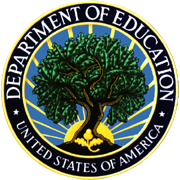